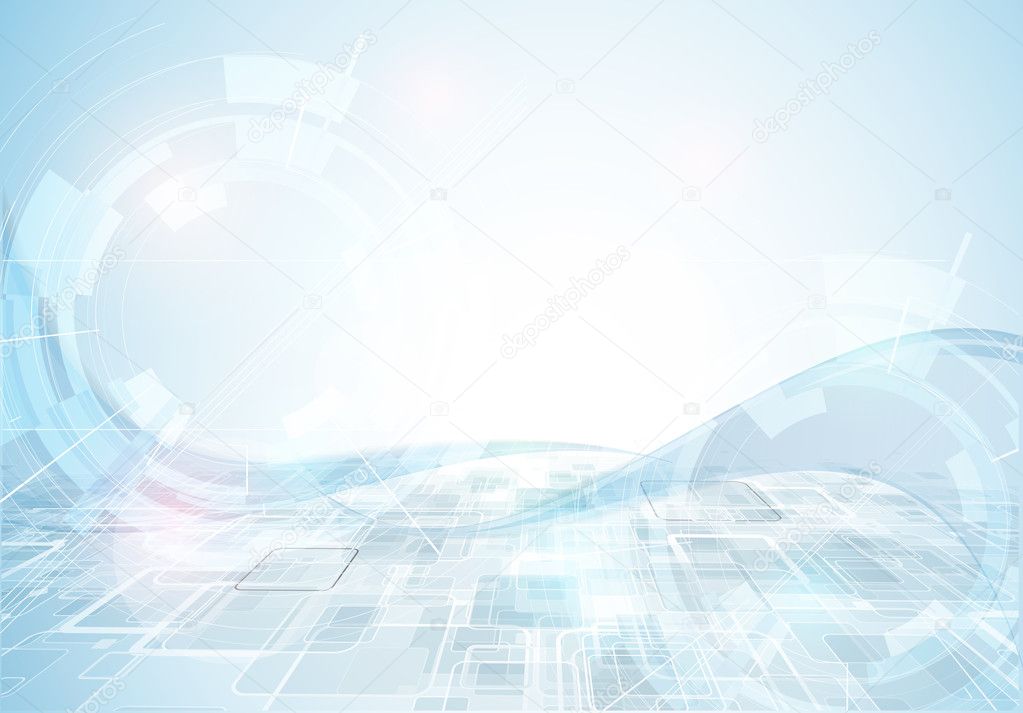 Департамент образования мэрии города Ярославля
Муниципальное образовательное учреждение дополнительного профессионального образования                                                                              «Городской центр развития образования»
Муниципальное дошкольное образовательное учреждение «Детский сад № 93»
Муниципальная стажировочная площадка
Дополнительная профессиональная программа 
курсовой подготовки
«Использование stem-подхода в педагогической деятельности с детьми дошкольного возраста в условиях реализации Федеральной образовательной программы 
дошкольного образования»
Ярославль. 2023
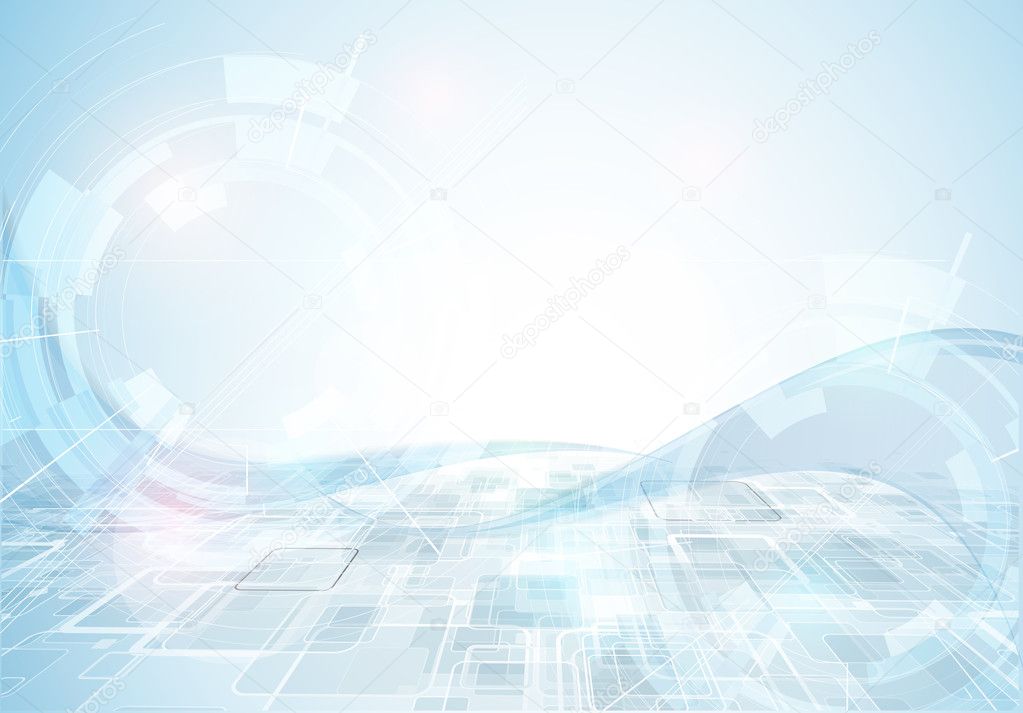 Новизна программы:
изменение подходов к реализации образовательной программы ДОУ в части конструктивной-модельной, познавательно-исследовательской, экспериментальной деятельности детей,
проектирование и моделировании современной РППС в контексте STEAM – подхода, 
внедрение новых информационных цифровых ресурсов в педагогическую деятельность,
создание мини-кванториумов в группах, научной лаборатории в ДОУ,
сотрудничество ОО с технопарками региона, проектирование модели технопарков в ДОУ
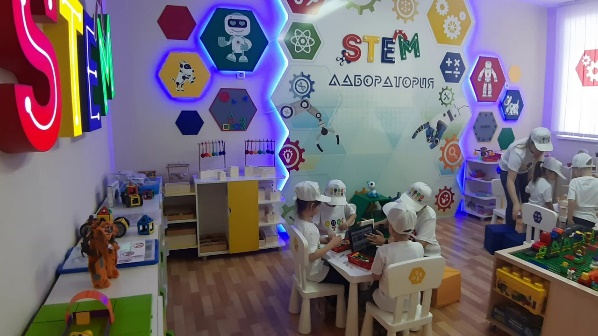 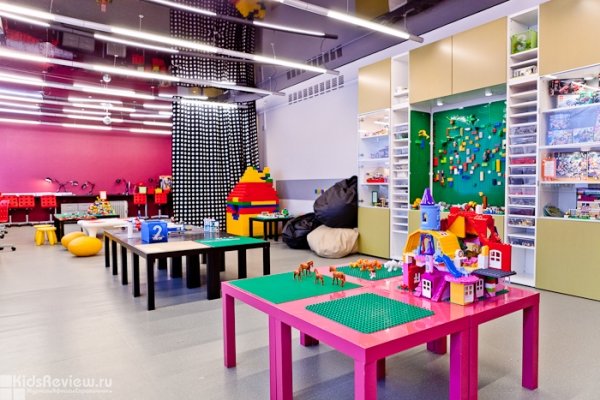 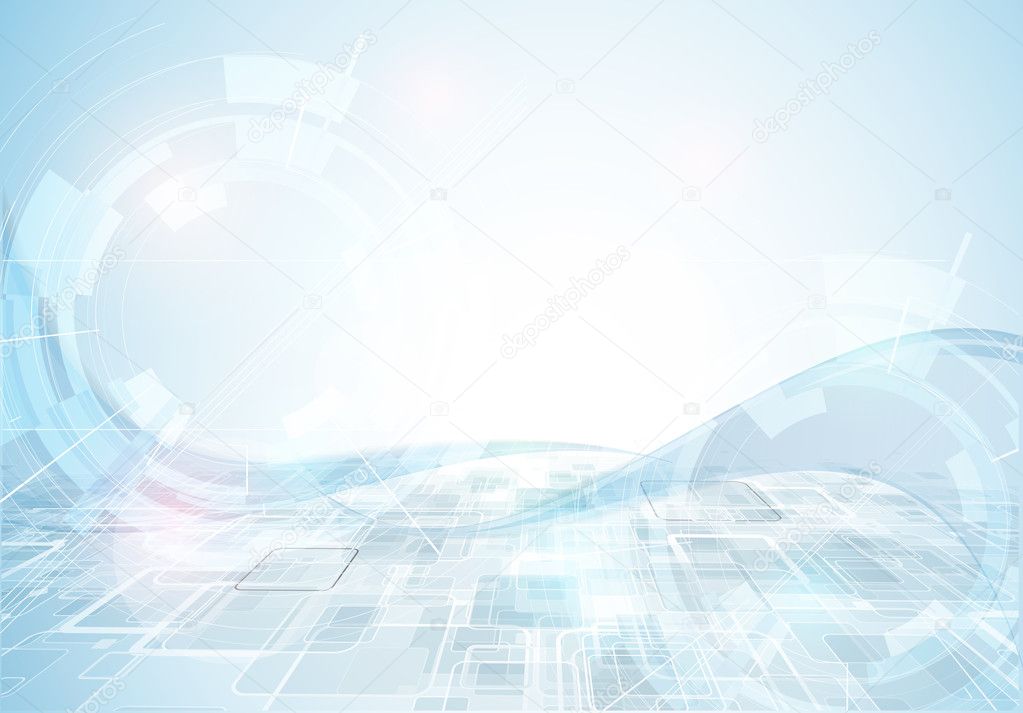 Стратегия развития проекта МСП
2018 -2021
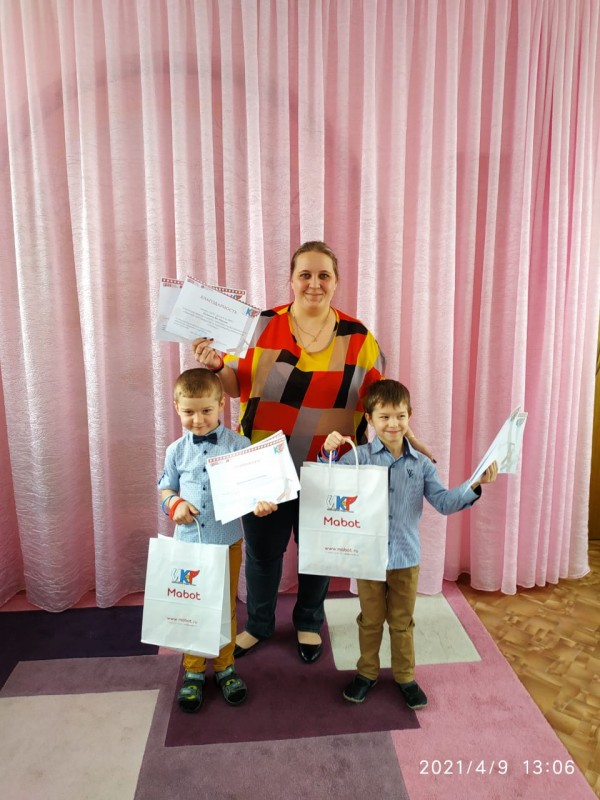 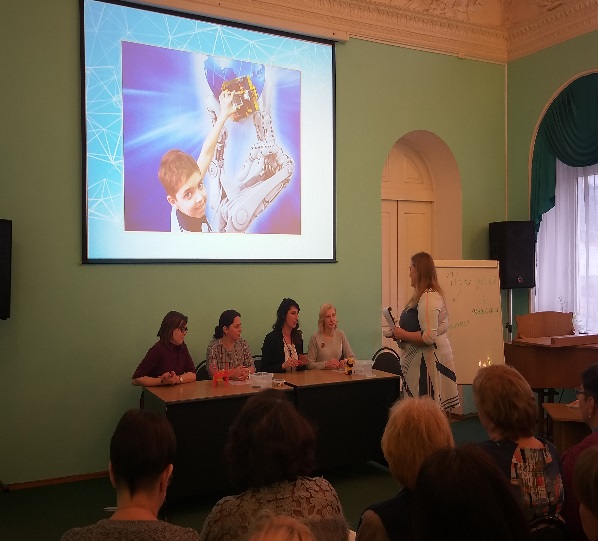 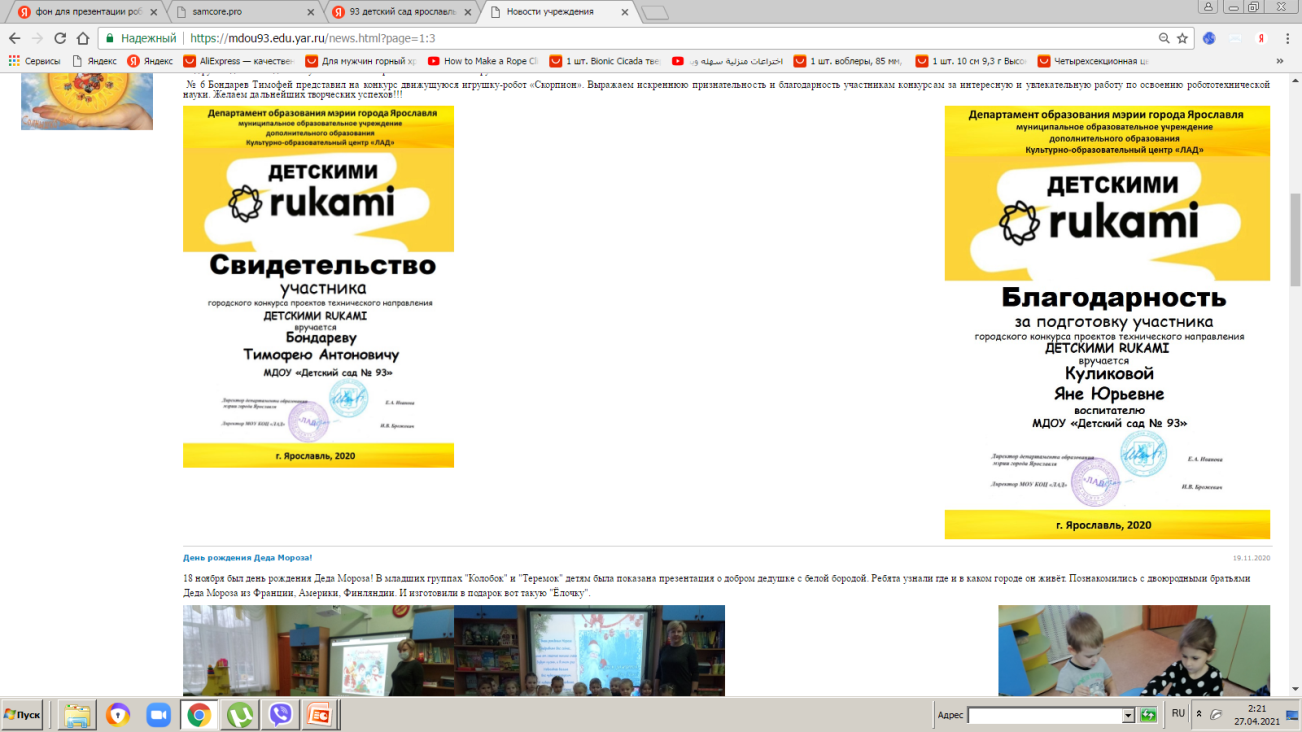 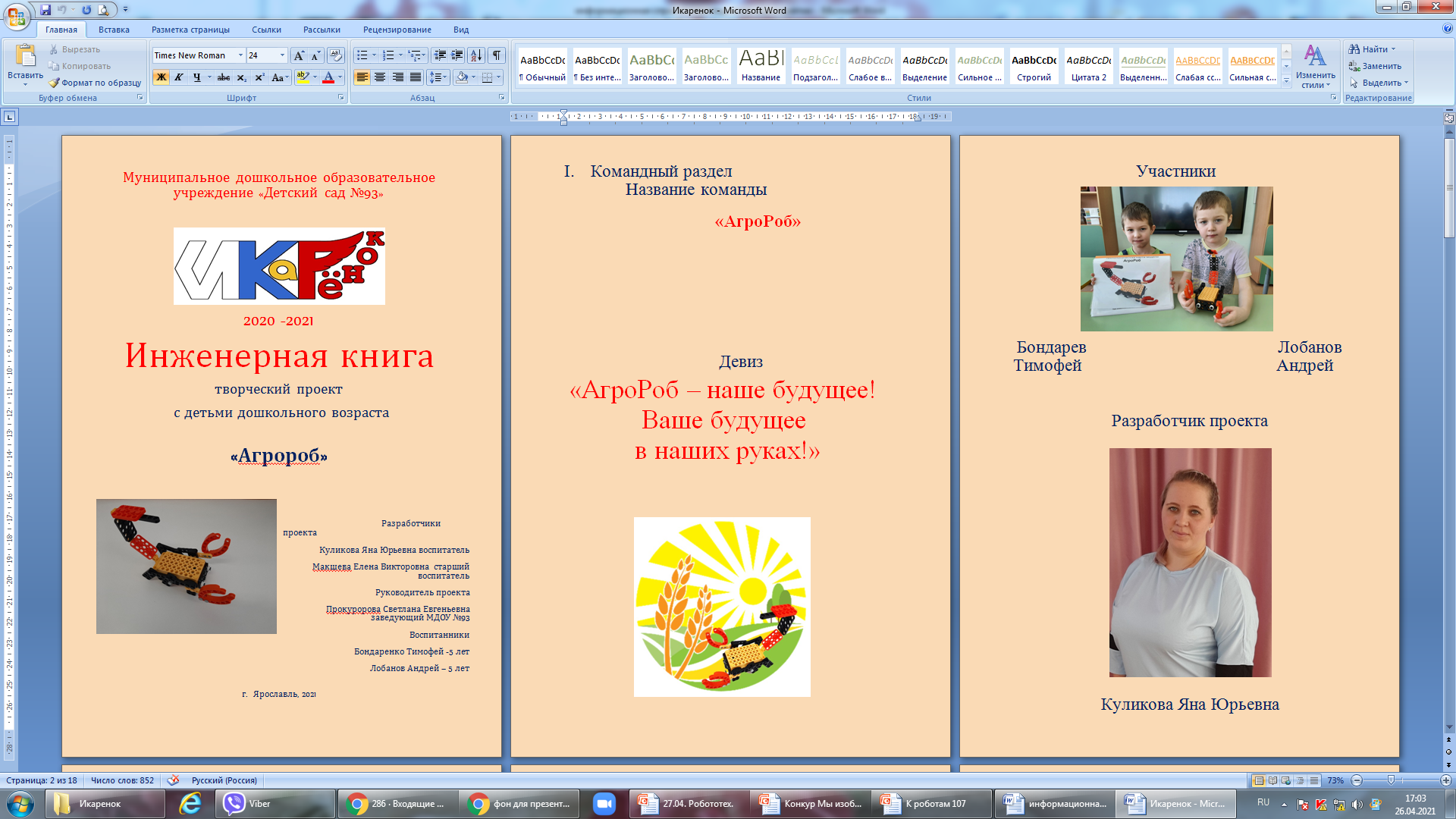 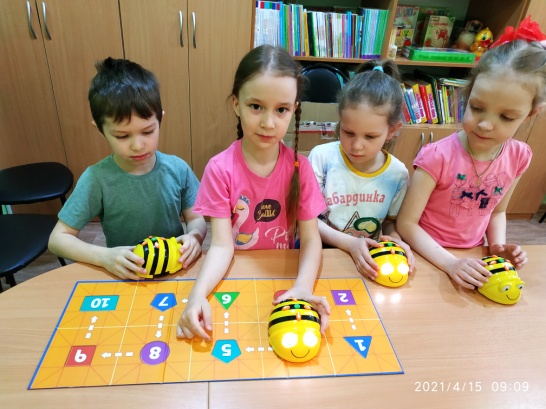 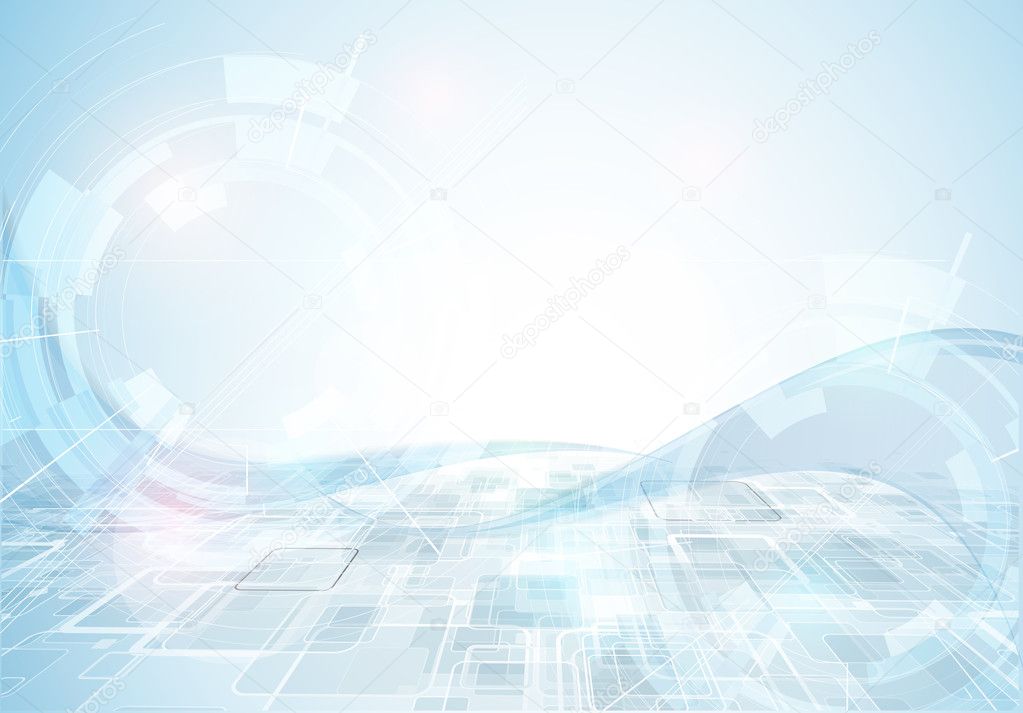 2018 -2021
Дополнительная общеразвивающая программа научно-технической направленности «Робототехника. Технолаб»
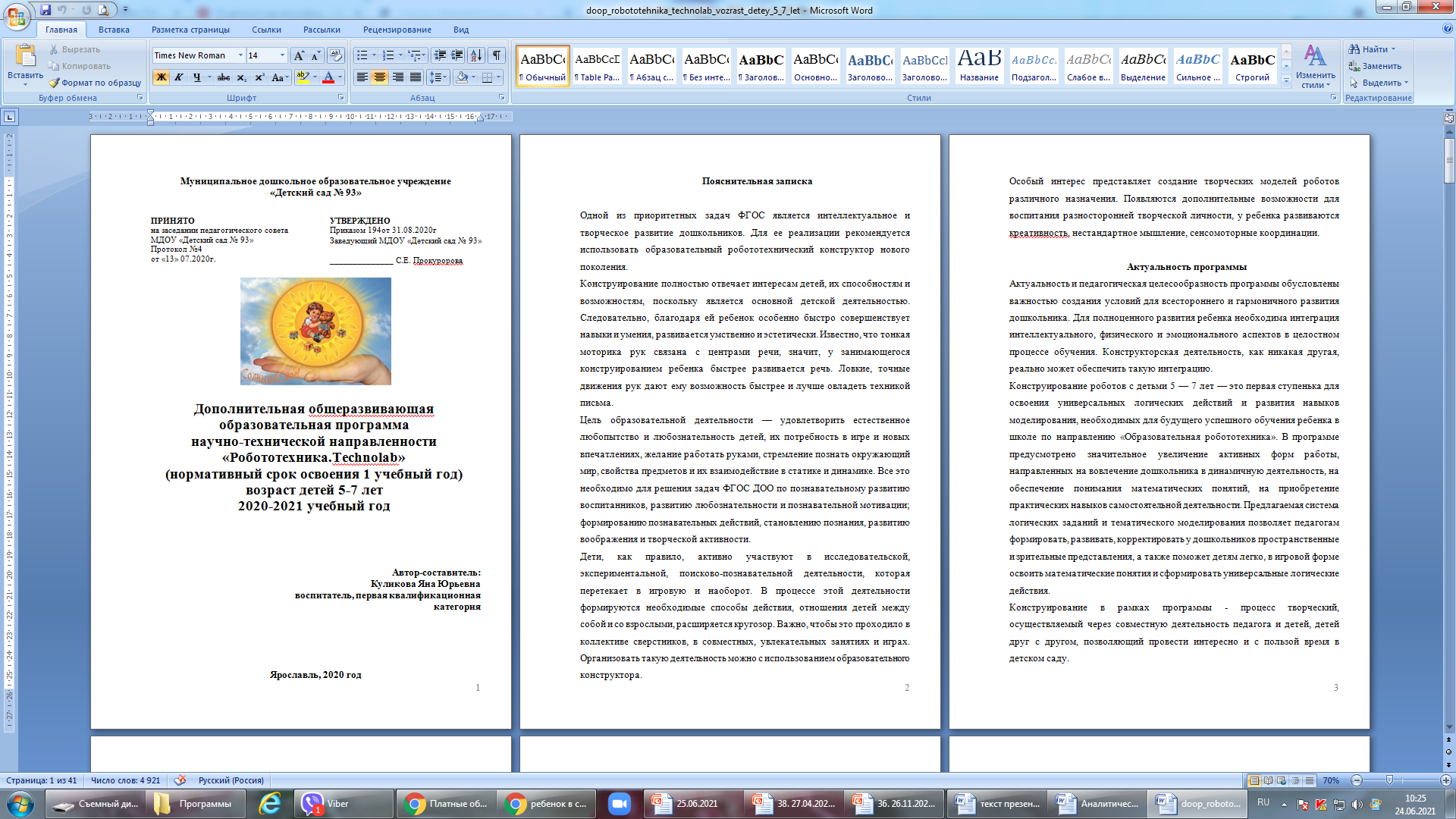 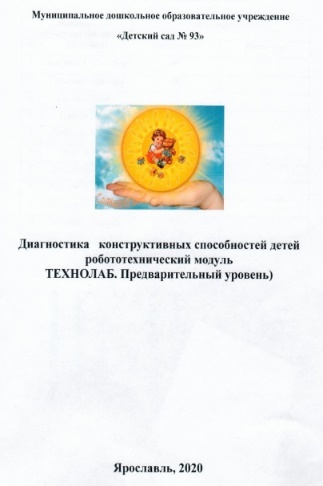 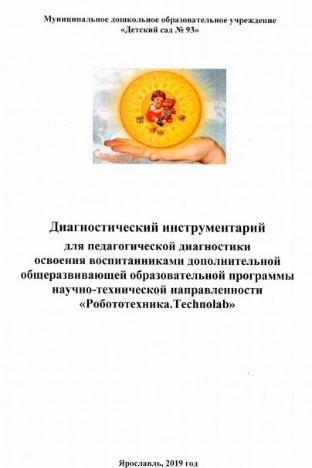 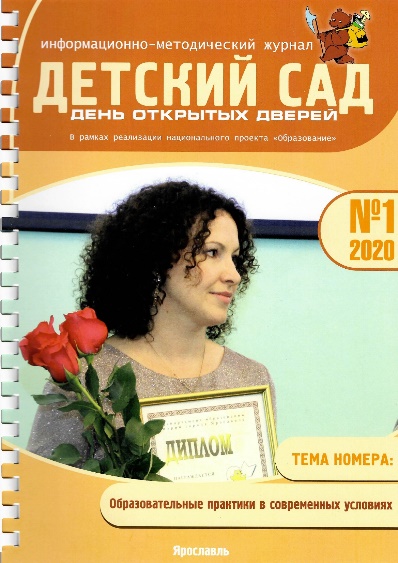 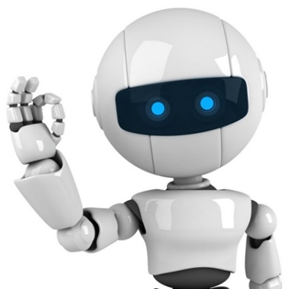 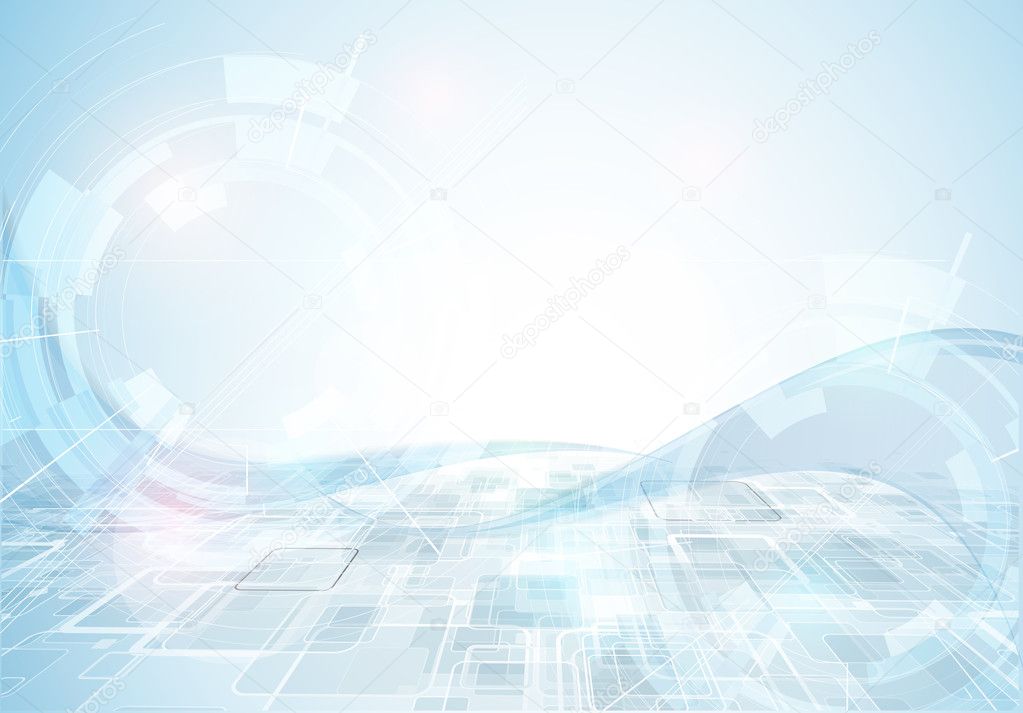 2018 -2021
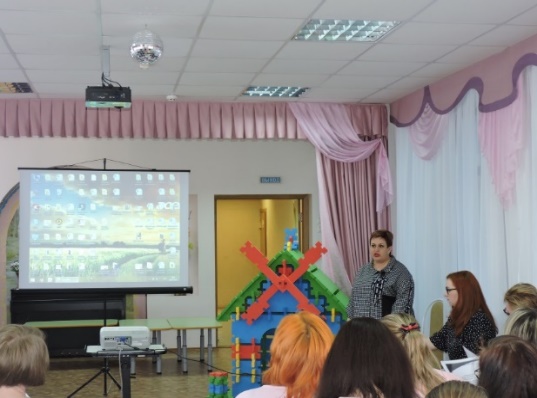 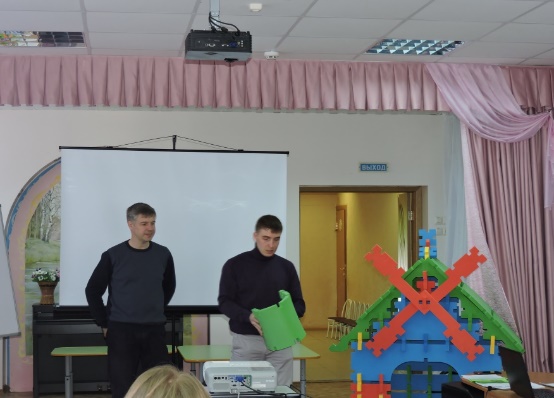 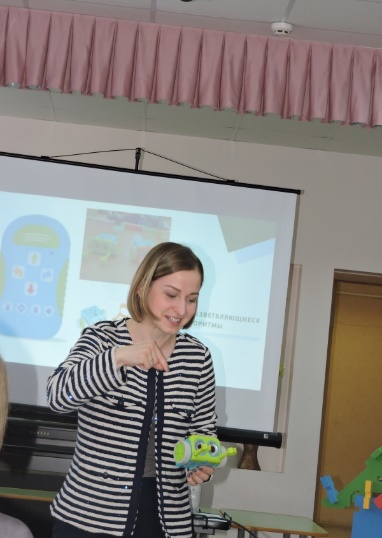 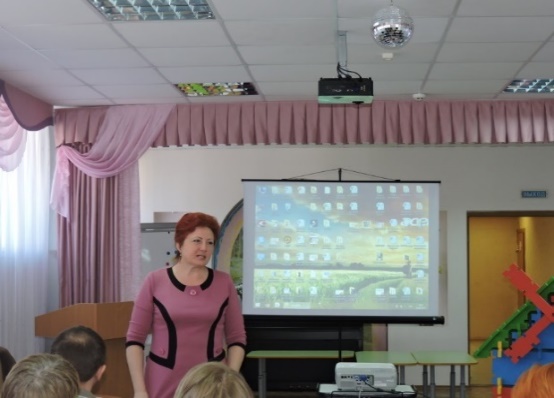 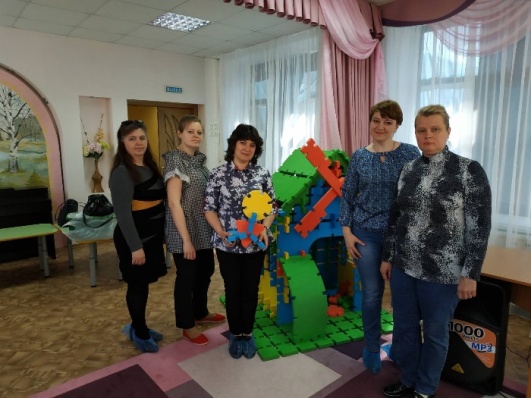 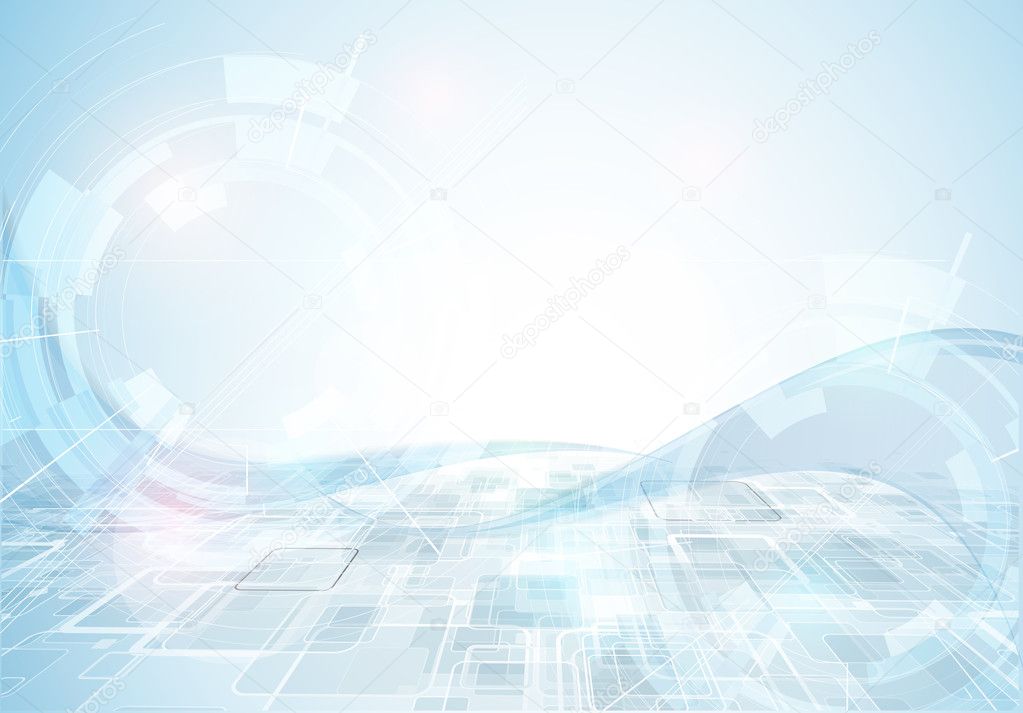 2021 -2023
Присвоен статус региональной базовой площадки ГАУ ДПО ЯО ИРО по теме: «Использование развивающего оборудования для создания современной предметно-пространственной среды дошкольной образовательной организации» сроком на три года, 


Разработка дополнительной профессиональной программы повышения квалификации МОУ ГЦРО «Реализация STEM-образования и робототехники в дошкольной образовательной организации на современном этапе»
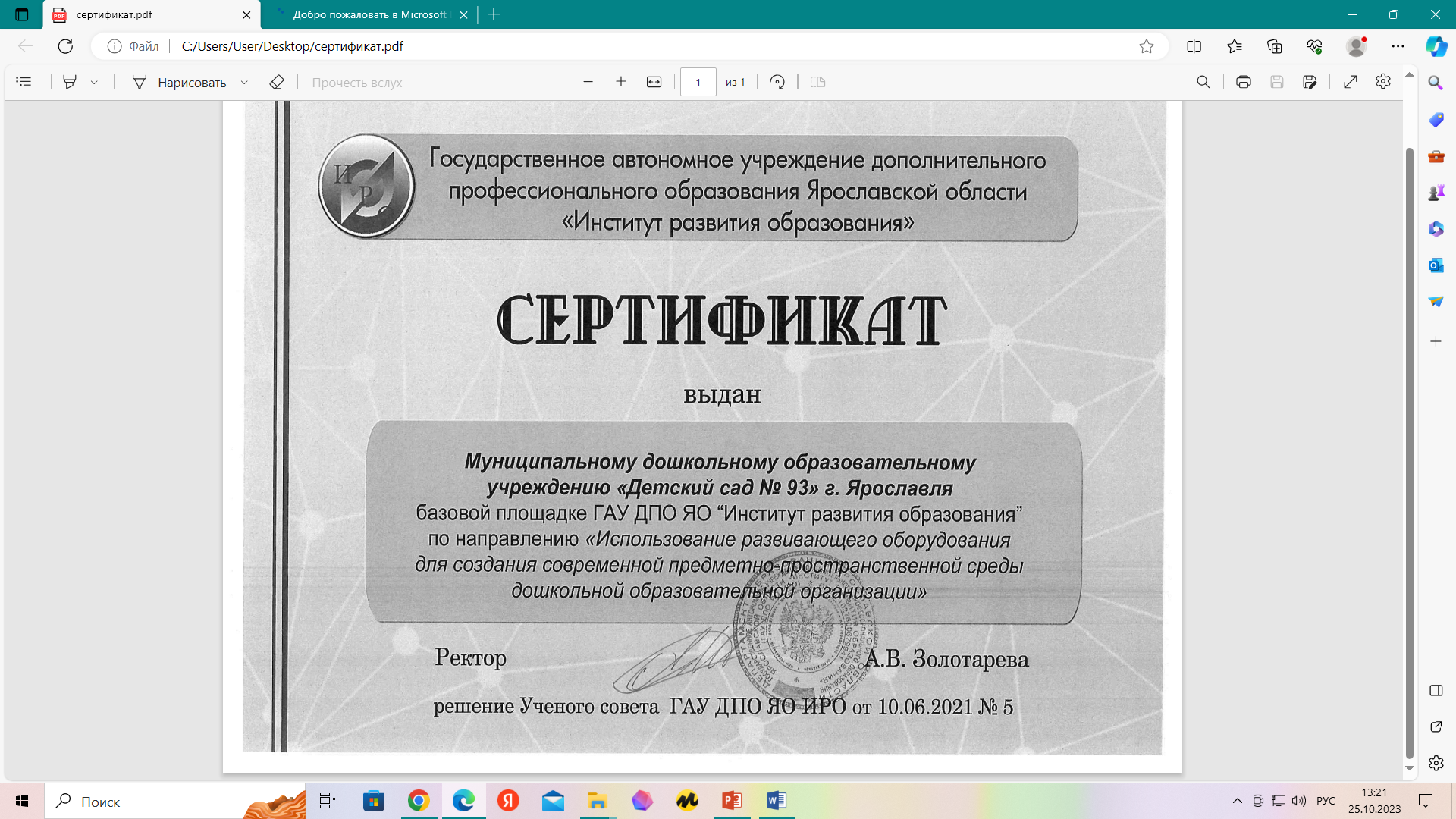 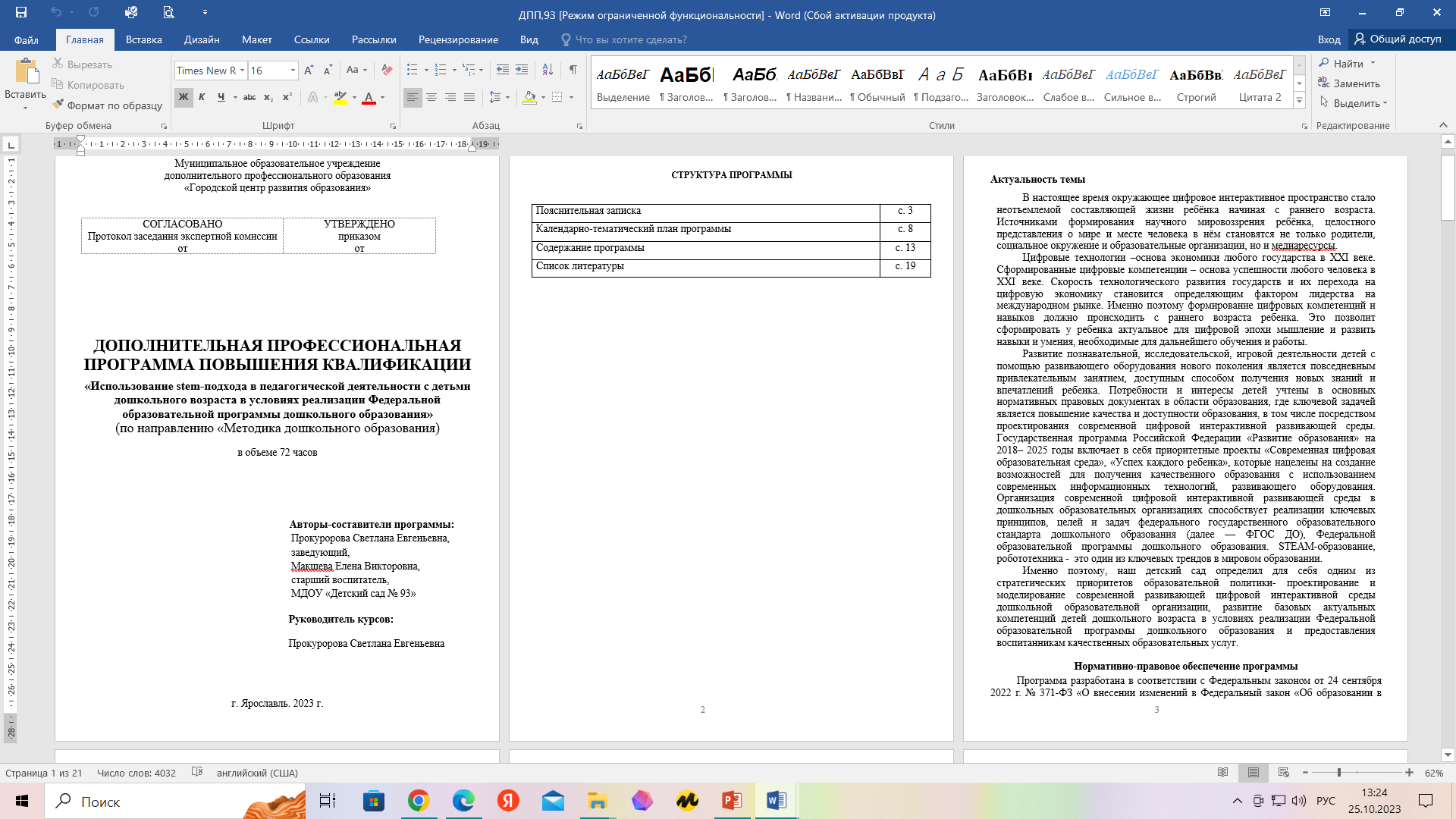 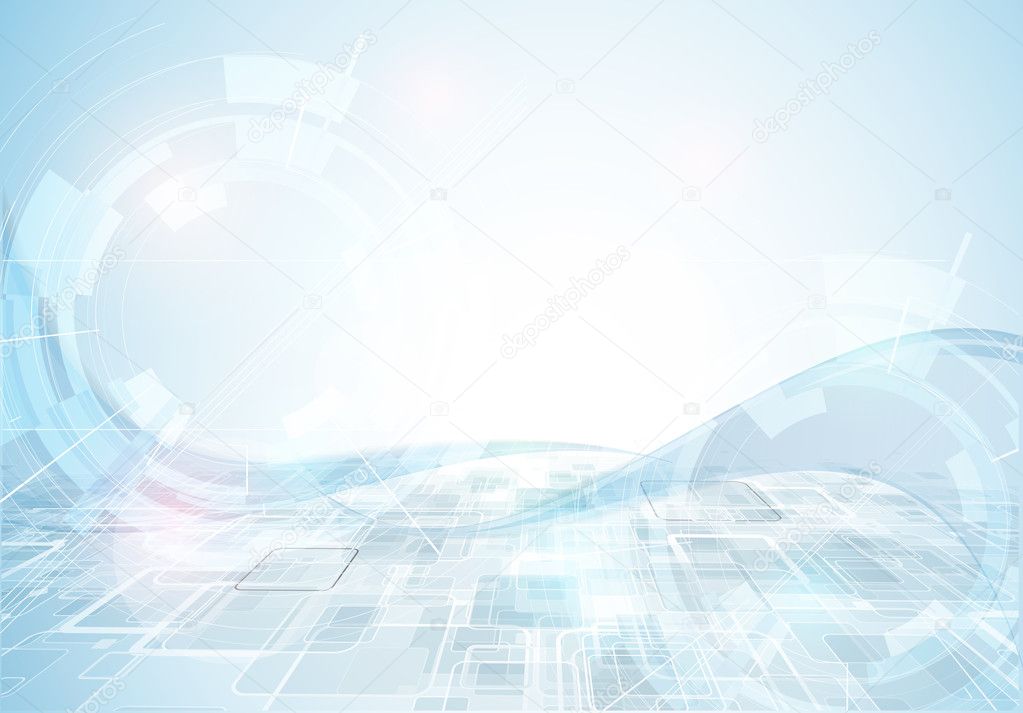 2021 -2023
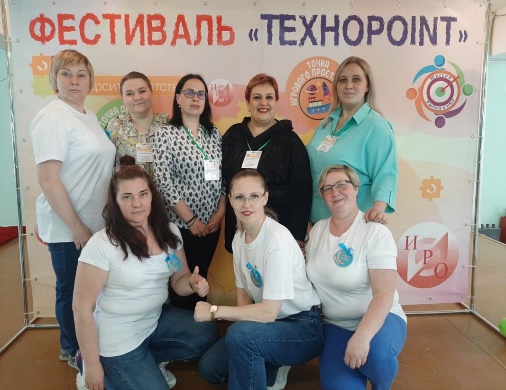 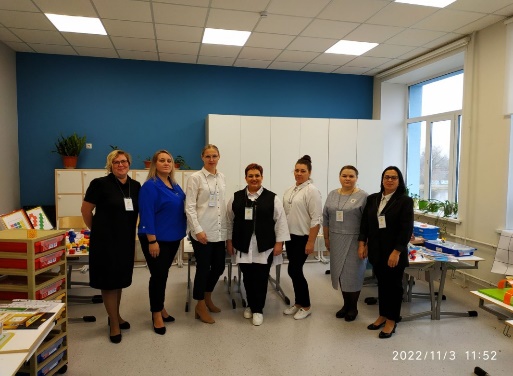 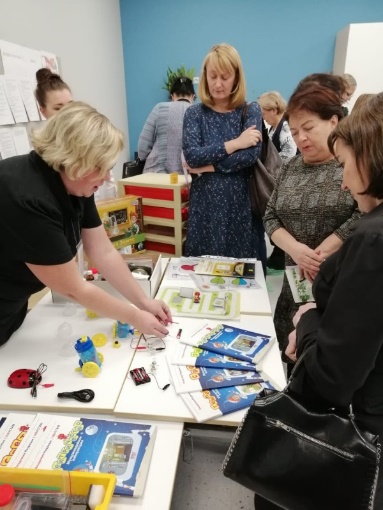 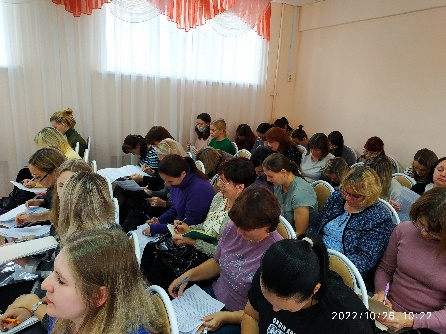 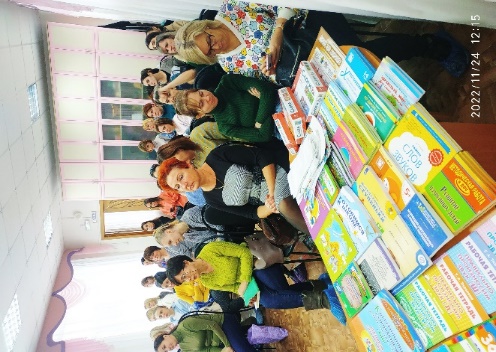 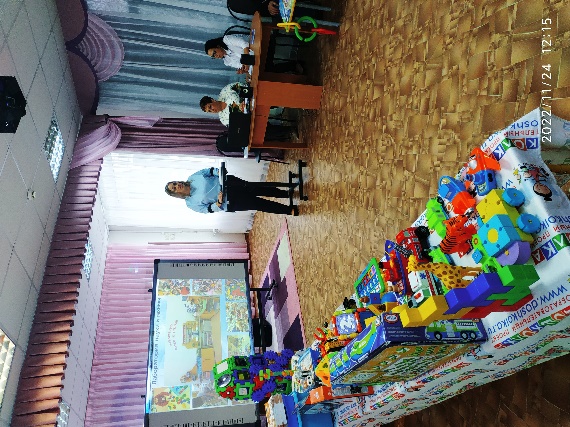 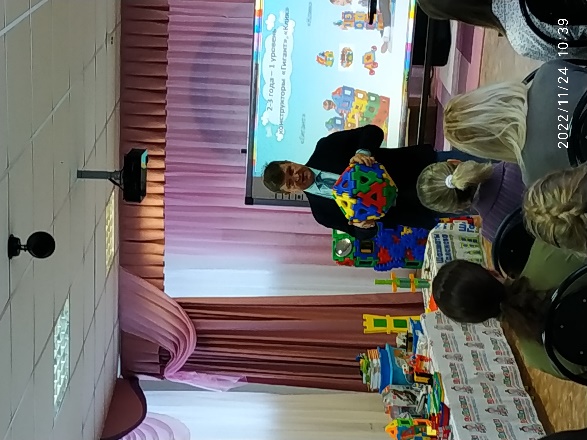 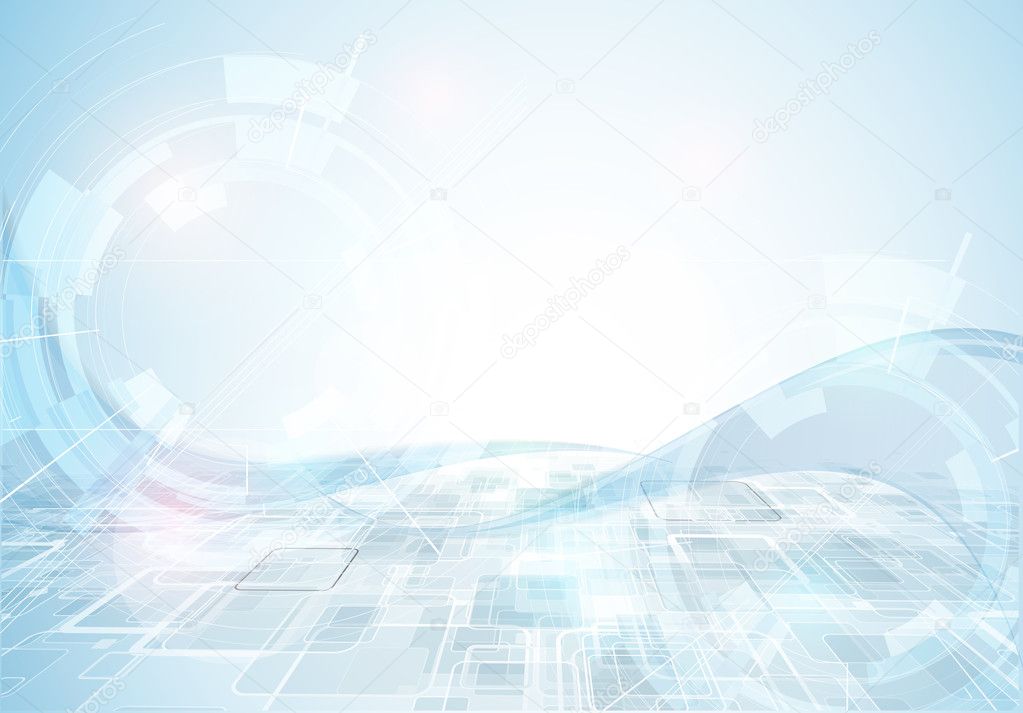 Технологичная карта программы
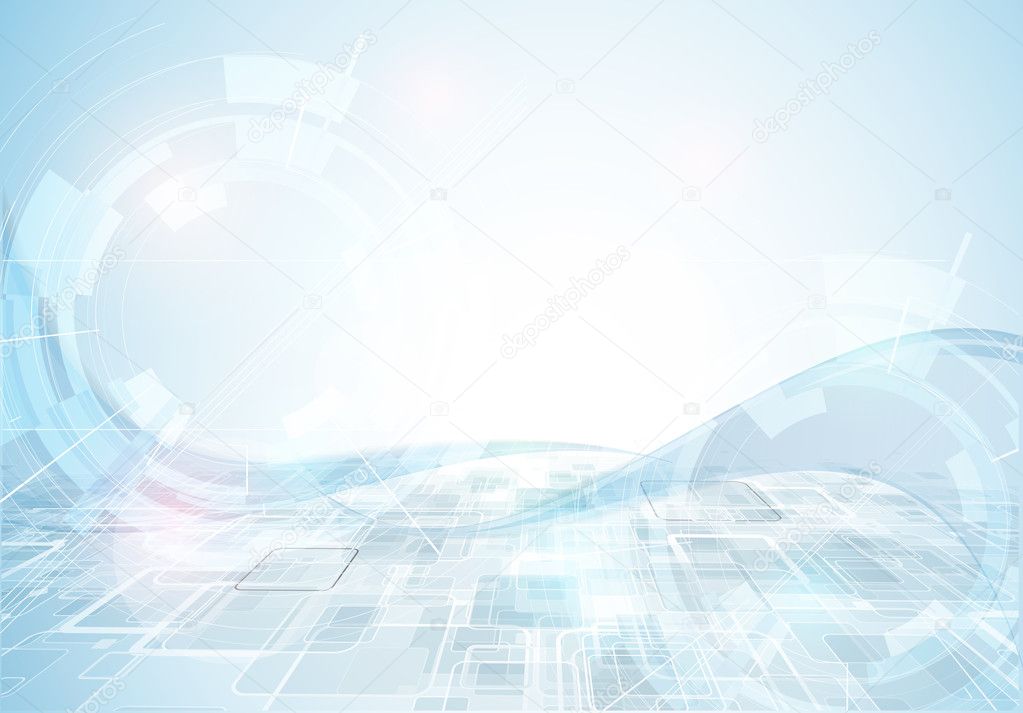 Организационно-педагогические условия реализации программы
Дополнительная профессиональная образовательная программа имеет 
блочно-модульную структуру
1 модуль 
Общие вопросы «Реализация STEM-образования и робототехники в ДОУ в современных условиях» 
 Интерактивная лекция «Использование современных образовательных технологий нового поколения при формировании актуальных компетенций детей дошкольного возраста в условиях реализации Федеральной образовательной программы дошкольного образования: актуальность, форматы реализации, stem –подход, педагогический потенциал» 
 Семинар-практикум «Современная развивающая предметно-пространственная среда ДОУ: территория для развития инженерного, креативного, технического мышления, навыков конструирования, моделирования,  программирования и других компетенций детей  цифрового поколения. Проектирование РППС, форматы моделей среды»
 Интерактивная лекция  «Поколение Z, «Альфа»: Актуальные базовые компетенции детей XXI».
«Реализация STEM-технологий и робототехники в дошкольном образовании – новые приоритеты и возможности в образовательной деятельности с воспитанниками». Учебно-методический комплект парциальной программы Дошколка ру.
3 блок
Итоговый
(12 часов)
2 блок
Вариативный
(48 часов)
1 блок
Установочный
(18 часов)
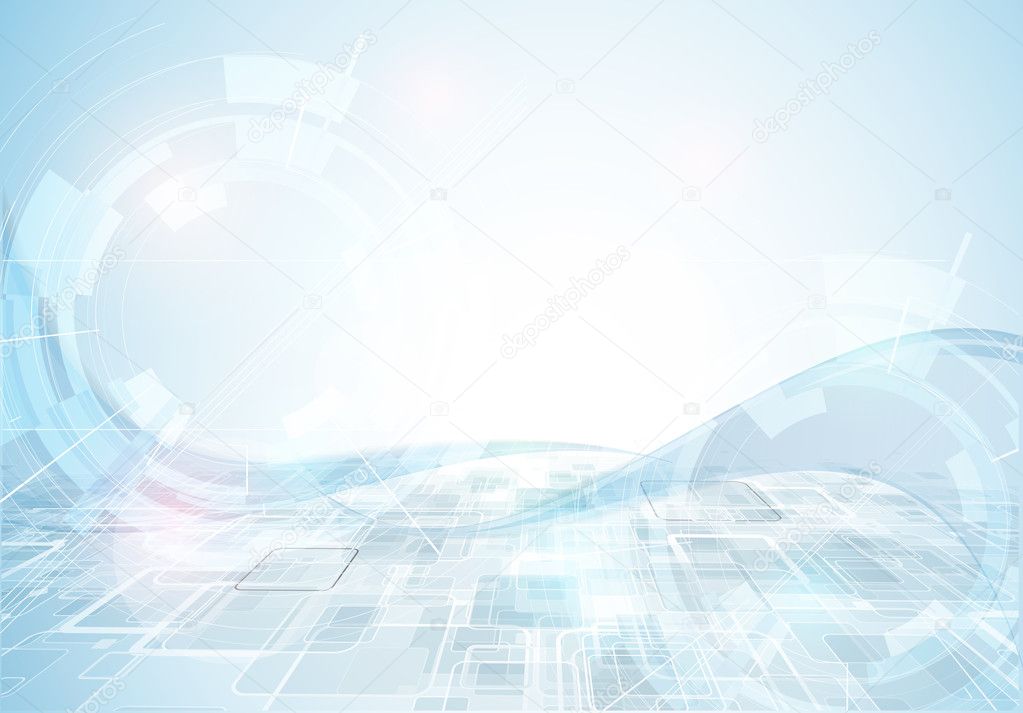 Организационно-педагогические условия реализации программы
Дополнительная профессиональная образовательная программа имеет 
блочно-модульную структуру
3 блок
Итоговый
(12 часов)
2 модуль 
 Семинар-практикум «Современные подходы к конструктивно-  модельной деятельности в ДОУ: актуальность, проблемы, перспективы»
 Семинар-практикум «Внедрение и реализация STEM-образования, цифровых, нейротехнологий в практическую деятельность ДОО: модели, программно-методическое обеспечение, педагогический мониторинг. Цифровая образовательная среда – МЭО Детский сад: безопасное социолкультурное пространство воспитания, формирования и развития личности ребенка дошкольного возраста»
 Семинар-практикум «Внедрение и реализация робототехники в ДОО: модели, программно-методическое обеспечение, педагогический мониторинг» Робототехнический модуль Технолаб.
2 блок
Вариативный
(48 часов)
1 блок
Установочный
(18 часов)
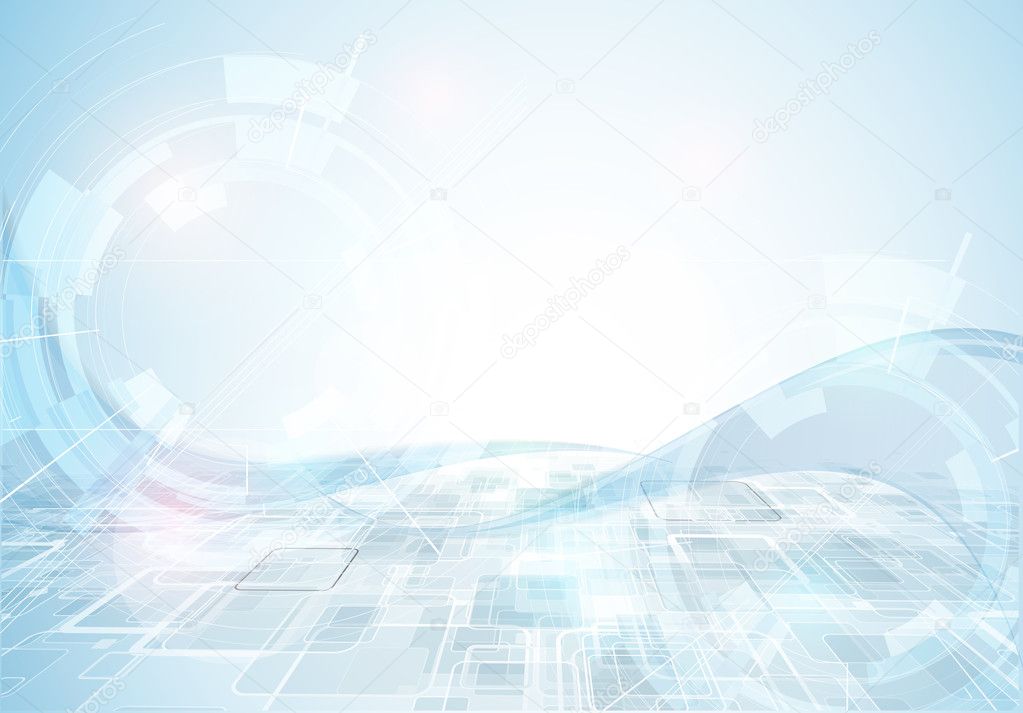 Организационно-педагогические условия реализации программы
Дополнительная профессиональная образовательная программа имеет 
блочно-модульную структуру
3 блок
Итоговый
(12 часов)
2 модуль 
Семинар-практикум «Внедрение и реализация stem- образования в ДОО: модели, программно-методическое обеспечение, педагогический мониторинг: цифровая образовательная среда, образовательные решения Наустим»
Семинар-практикум «Реализация stem-подхода в проектной деятельности с воспитанниками ДОО».
 Семинар-практикум «Организация педагогической деятельности в группах раннего возраста: новый взгляд и современные подходы».
Семинар-практикум «Внедрение и реализация STEM-подхода в практическую деятельность ДОО: модели, программно-методическое обеспечение: «умная пчела», «робомышь», программируемый робот Ботли, дидактический комплект «Послушные ладошки»
2 блок
Вариативный
(48 часов)
1 блок
Установочный
(18 часов)
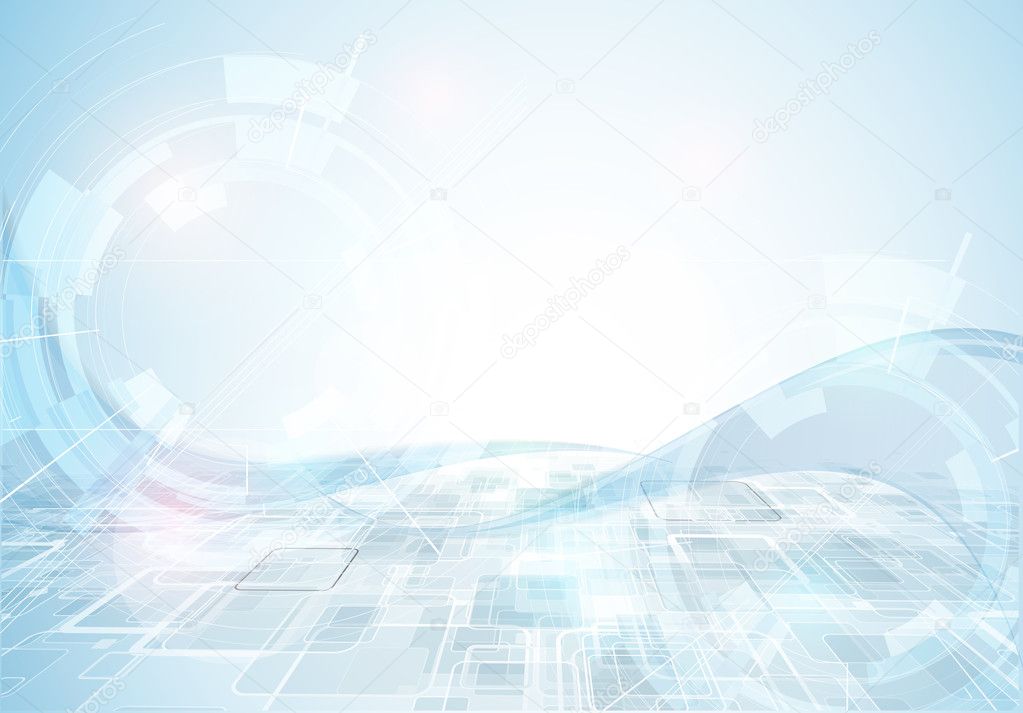 Организационно-педагогические условия реализации программы
Дополнительная профессиональная образовательная программа имеет 
блочно-модульную структуру
3 блок
Итоговый
(12 часов)
3 модуль 
Итоговая (зачетная) работа слушателей
 Презентация проектов управленческих команд
 Технологические карты образовательных и других педагогических ситуаций
 Презентация творческих проектов с воспитанниками
2 блок
Вариативный
(48 часов)
Индивидуальный учебный план (программа) слушателя
1 блок
Установочный
(18 часов)
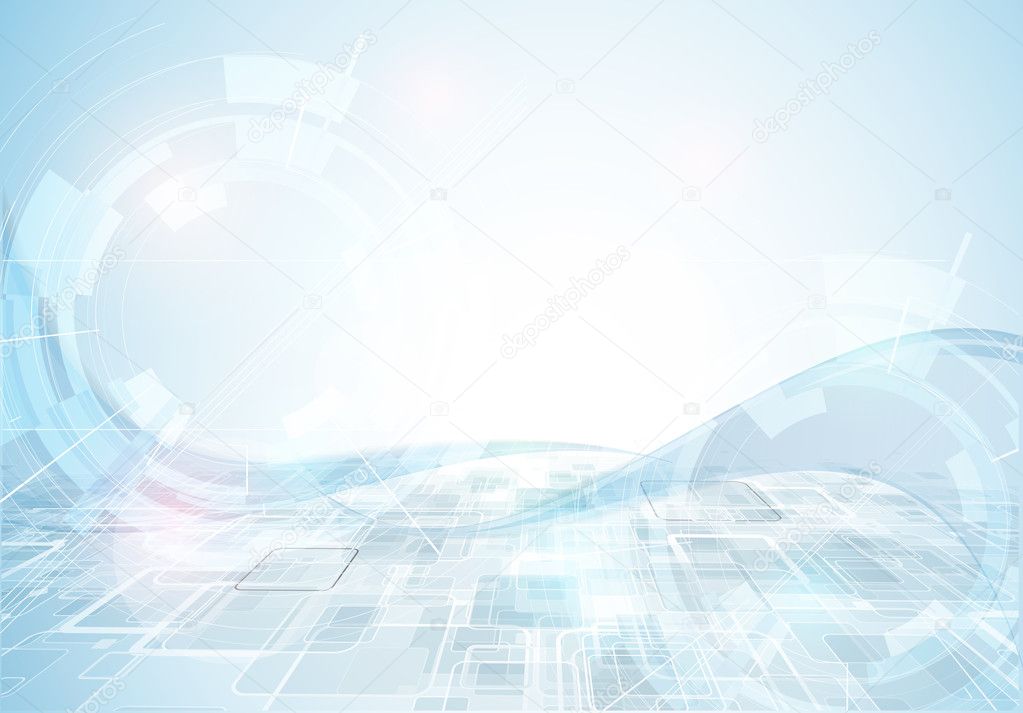 Ожидаемые результаты,  
инновационные продукты программы
Участники будут знать
основы управленческого, организационно-методического, нормативно-правового обеспечения проектирования и моделирования современной предметно-пространственной цифровой образовательной среды ДОО,
структуру, концепцию, цель, задачи, содержание современной предметно-пространственной цифровой образовательной среды,
современные учебно-методические комплексы, развивающее цифровое оборудование, методические аспекты реализации STEM-образования в ДОО.
Участники будут уметь: 
проектировать и моделировать развивающую предметно-пространственную среду с использованием развивающего оборудования,
разрабатывать технологические карты педагогической деятельности, образовательных ситуаций, проекты дополнительных общеразвивающих образовательных программ с использованием развивающего оборудования,
осуществлять педагогический мониторинг (анализ, оценка, контроль, прогноз) совершенствования и развития среды, реализации STEM-образования и робототехники в ДОО,
проектировать и создавать мини-кванториумы, лаборатории в ДОУ
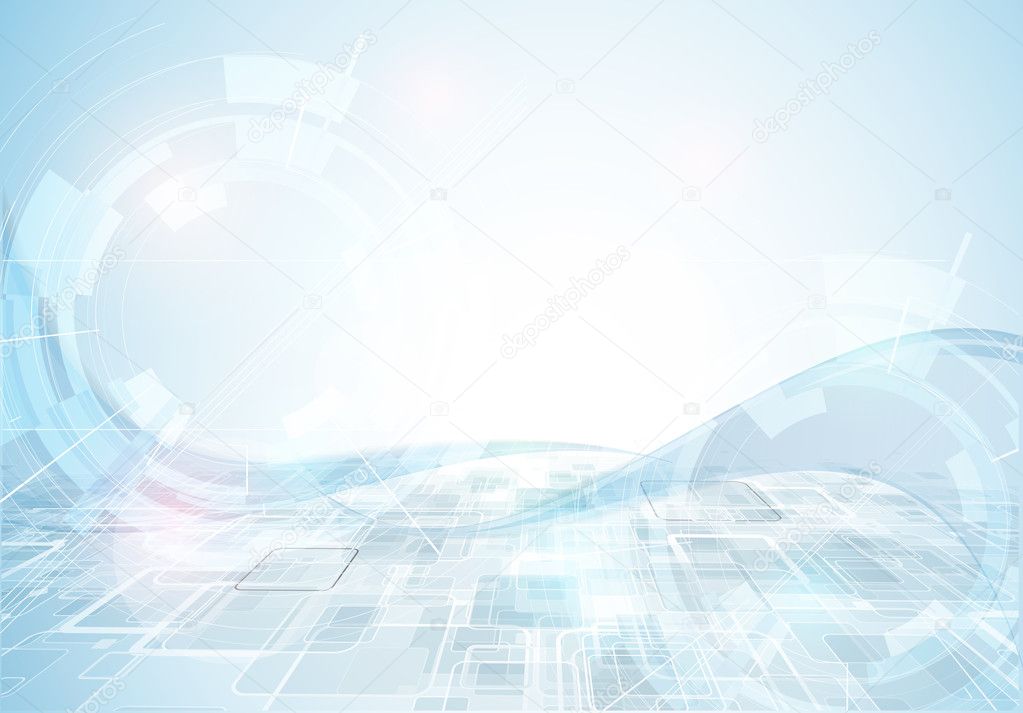 Ожидаемые результаты,  
инновационные продукты программы
Итоговая аттестация: 
 защита проекта «Реализация STEM-подхода к образовательной деятельности с воспитанниками  ДОУ на современном этапе» 
 технологическая карта образовательной деятельности с воспитанниками
разработка паспорта (модели) кванториума (технопрака), научной лаборатории
Компетенции:
 у слушателей сформированы ключевые профессиональные компетенции  по вопросам STEM-подхода в педагогической деятельности ДОО
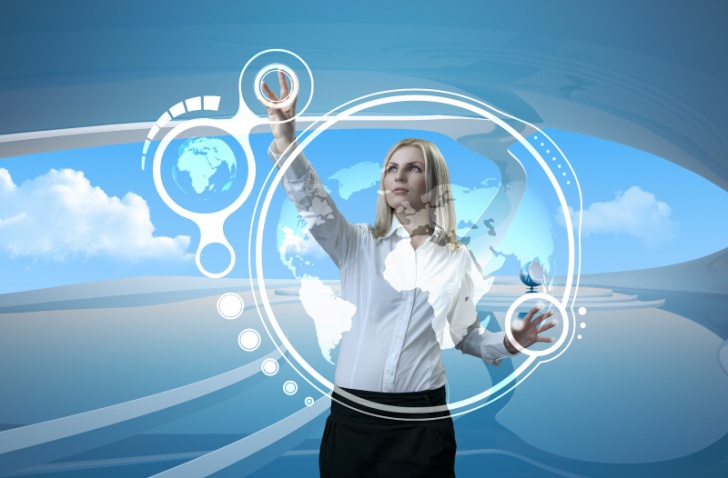 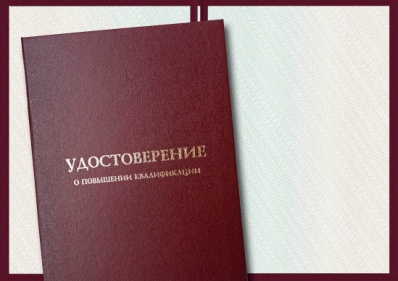 Документ: 
удостоверение о повышении квалификации
Итоговый сетевой продукт:
сборник проектов ДОУ – участников стажировочной площадки по реализации STEM-подхода в практической деятельности ДОУ, созданию современной развивающей предметно-пространственной среды (модели лаборатории науки и техники, мини-кванториума, проекты дополнительных общеразвивающих программ и др.)
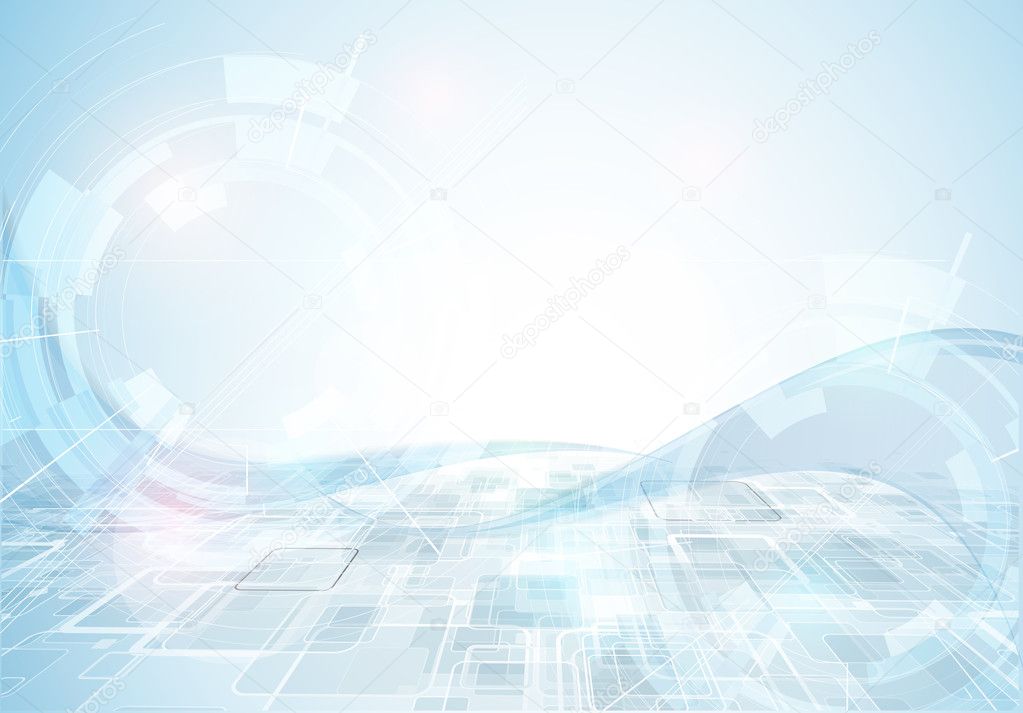 Участники инновационной программы
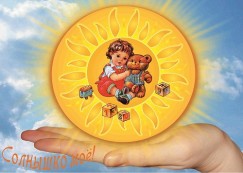 Руководитель стажировочной площадки: 
Прокуророва Светлана Евгеньевна — 
     заведующий МДОУ «Детский сад № 93»
Автор-составитель программы: 
Макшева Елена Викторовна –
     старший воспитатель МДОУ «Детский сад № 93»
Координатор программы: Шаврина Наталья Альбертовна, методист МОУ ГЦРО
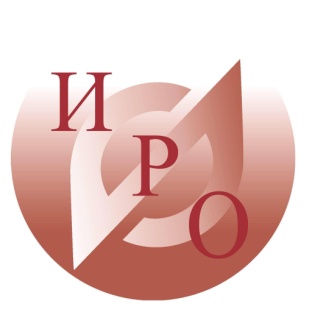 Научный руководитель: 
Захарова Татьяна Николаевна – 
     кандидат педагогических наук, заведующий кафедрой 
     дошкольного образования КДО ГАУ ДПО ЯО ИРО
Консультанты проекта (социальные партнеры): 
Галанов Александр Сергеевич –
     автор дошкольного образовательного проекта, развивающей 
     программы «Дошколка ру», игротехник, 
Суркова Светлана Борисовна – 
     генеральный директор ООО «Школьный проект»
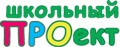 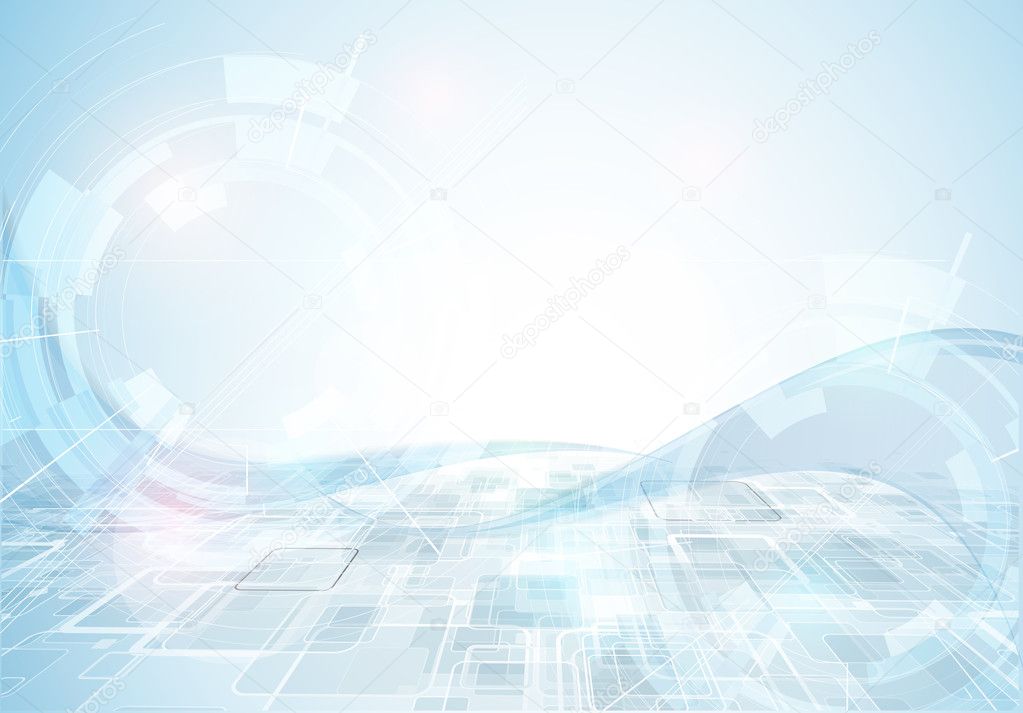 Продвижение инновации 
(трансляция опыта)
Развитие дополнительного образования в МДОУ МСО
   Разработка и проведение конкурсов проектов, программ, методических разработок:
      - городского открытого фестиваля по Lego-конструированию и робототехнике, 
      - семейного  фестиваля  по робототехнике для детей дошкольного возраста,
      - конкурса на лучшую модель реализации конструирования, робототехники,  
        STEM-технологий среди МДОУ МСО,
      - муниципальных робототехнических соревнований
  Создание банка методических разработок и УМК в контексте STEM-подхода
  Создание сетевого сообщества МДОУ
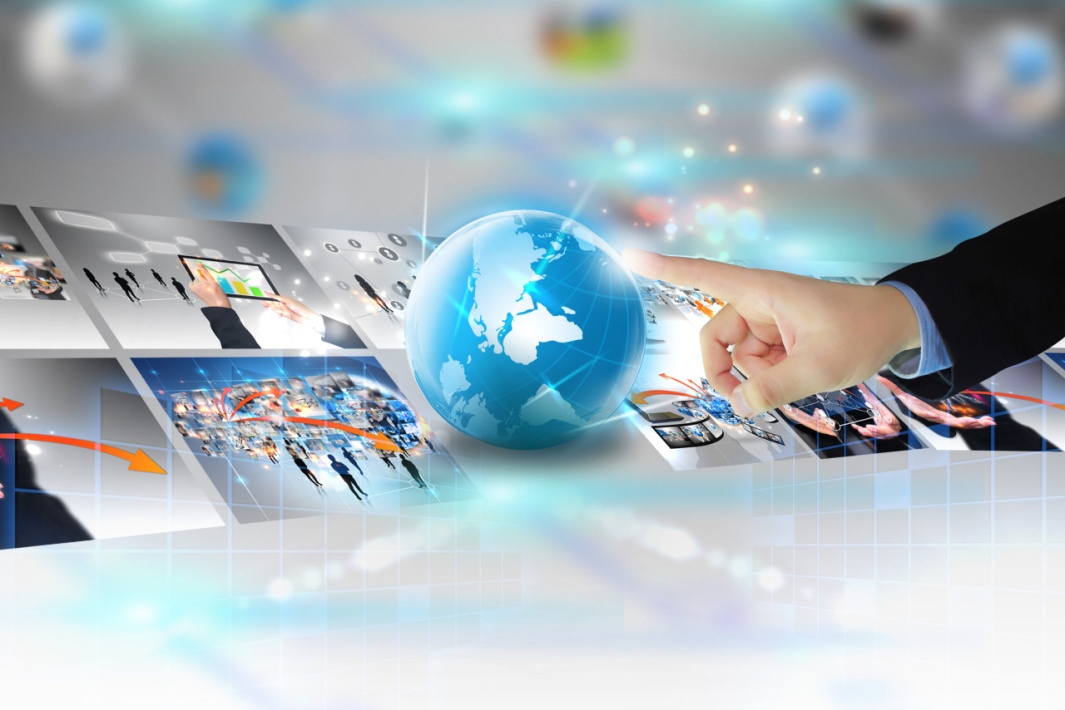